جامعة فلسطين التقنية خضوري فرع رام الله
مهارات الحاسوب 
د.انس ابو حسان
انظمة العد
النظام الثنائي 
النظام العشري 
النظام السادس عشري
انظمة العد
فقغف
غفف
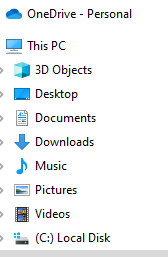 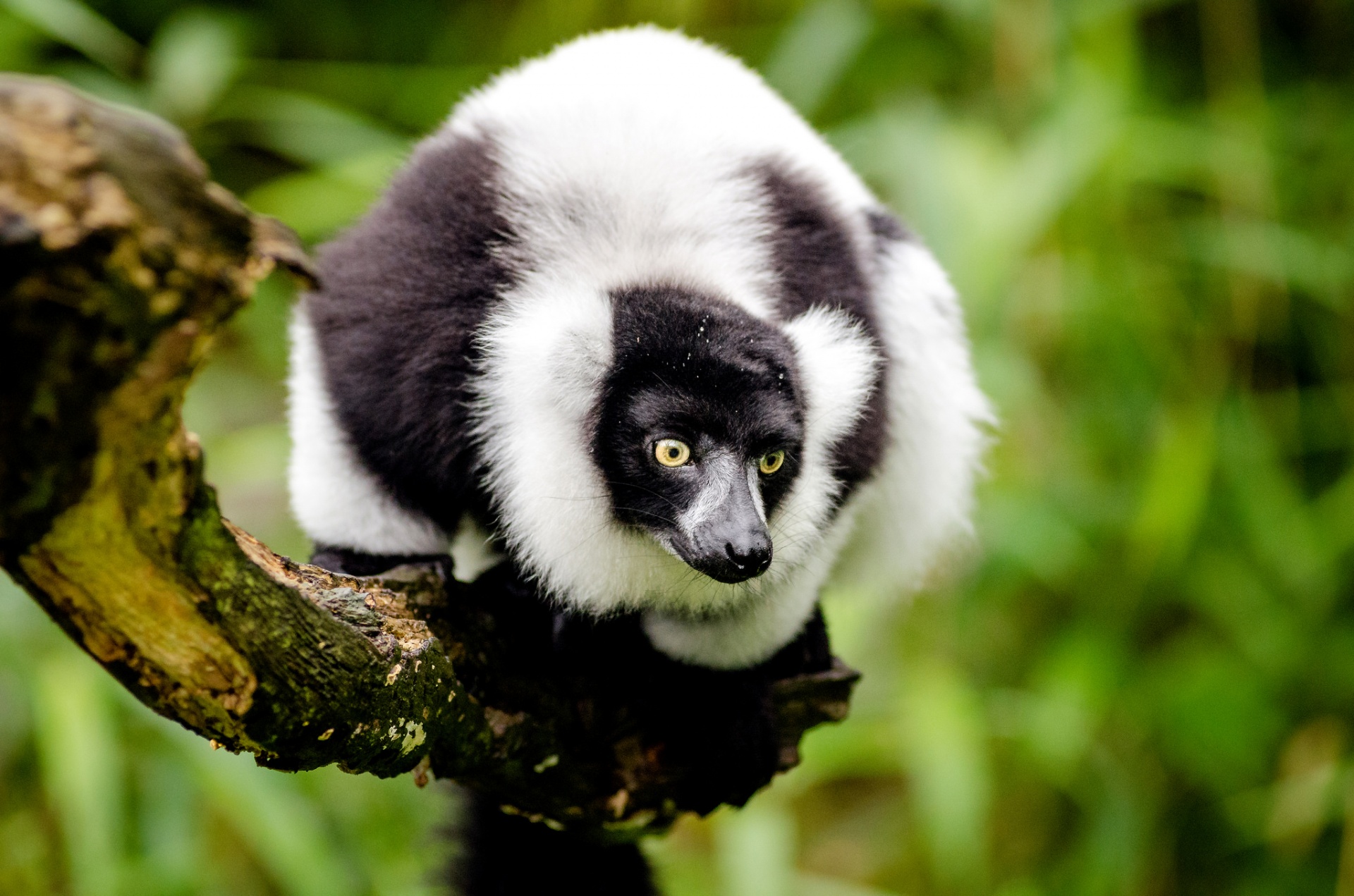